31269: Business Requirements Modelling
Week 5  : Lecture - Data Modelling
Objectives
Appreciate how modelling techniques can help understand the working of business systems

Discover how modelling can be used to specify system and user requirements

Discover how Entity Relationship Diagram (ERD) can be used to model, analyse and understand the data requirements of an organisation
Slide 2
Topic
Requirements Analysis & Modelling
Data Modelling using ERD
Slide 3
Requirements Process
Negotiation, Prioritising & Management
Planning & Elicitation
Modelling & Analysis
Specification & Documentation
Validation & Inspection
Slide 4
Requirements Analysis
Previously - How are the requirements collected?
Interviews, workshops,  prototypes, surveys, observation, document review, etc.

This Week - How do we analyse and model  these requirements collected so far?
Data Modelling (Entity Relationship Diagram)
Slide 5
Data Model
A data model:
identifies the entities or objects that the organisation will need to hold data about.
identifies the data that must be captured, stored and retrieved.
describes the data in a logical (conceptual) manner.
creates a graphical representation of the entities, and the relationships between entities.
Focuses on what data is required and how it should be organised.
is a plan for building a database.
Slide 6
Entity Relationship Diagram (ERD) as a Data Model
ERD as a “Data Model” is
an abstraction of the data the organisation works with 
a way to organise the data of interest into a standardised structure
ERD is a graphical representation of the data requirements for a database.
ERD  is a graphical representation of the entities relevant to a chosen problem domain, the relationships between them, and their attributes.
The Entity-Relationship Model is a conceptual data model that views the real world as consisting of entities and relationships. 
The basic constructs/parts of an ERD are:
Entities are anything about whom you want to record or store data; concepts, real or abstract, about which information is collected.
Relationships are associations between the entities.
Attributes are properties which describe the entities.
Cardinality is a numerical relationship between two entities.
Keys are the basis of the relationship between entities and are used to identify another entity that the current one wishes to be associated with.
Slide 7
Why ERD?
Describe data requirements of the business
Represent the business rules that apply to an organizations data
Confirm business and data requirements and provide direction to the architecture and design team as they move forward with database design
Slide 8
ERD vs Process Model
Focus of ERDs is to capture the important data in the organisation, whereas the focus of Process Models is to capture the business processes in an organisation.

ERDs focus on the data to be stored and retrieved in an efficient manner. It shows the relationship between the data. Whereas a process model shows the business processes so that the processes can be analysed and improved.
Slide 9
Example of an ERD
Network structure
Entities are located at the nodes of the network 
Connections between the nodes define the relationships and cardinality
FACULTY
OFFERS
SUBJECT
STUDENT
ENROLS IN
Slide 10
Example of an ERD and a Database
This is an example of an ERD. The database experts in your IT development team will convert our ERD into a proper database. We work with them.
This is a database showing its tables. It is not an ERD. Your database experts will convert the ERD into these tables in a database.
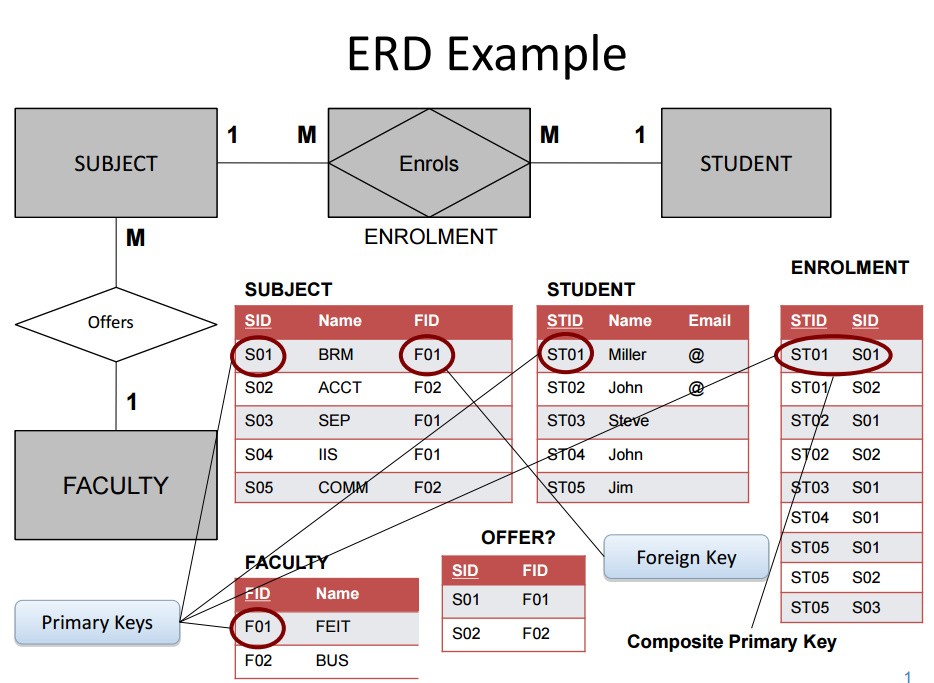 Slide 11
Entity Types
An entity is a place, person, thing or an event or a concept about which we wish to record information.
Entities will become a table in a database, one table for each entity.
Entities can be classified into different types.
Entity Types classify things about which we want to store data: e.g.
Places – e.g. Country, Park, Shopping Centre
People – e.g. Customer, Student, Employee
Things – e.g. Product, Vehicle, Building
Events – e.g. Purchase, Accident, Treatment
Concepts – e.g. Law, Crime, Tax, Fault
Hint: Look for NOUNS to identify Entities
	    Identify the entities/nouns in specification, requirements documents, interview               transcripts, etc. that are important to the business.
Slide 12
[Speaker Notes: Classification or types of Entities]
Attributes
All Entities have attributes (properties) that describe the characteristics or are a description of an entity. For example, a Student entity has Student Id, Name, Address, etc., as its attributes.
All instances of an Entity type/set have the same attributes. For example, all Students will have student id, name, address , etc attributes.
However the values of the Attributes will vary for each instance. For e.g., the student ids and student names will be different for each student instance.
Attributes will become columns (fields) in a table in a database.
Slide 13
Attributes: examples
Examples:Student (Entity): Student Id, Name, DOB, etc
     Order (Entity): Order number, Quantity, Amount, etc
     Staff (Entity): Staff Id, Name, Department, etc
 
Do not make an exhaustive list of attributes for each entity. Instead store only those attributes that are important to the organisation and the ones that are in scope of that particular project. 
Each instance of an entity (for example, each individual student instance or each individual order) will become a row or record in a table in a database. So,  in a database, a row/record contains the data for one student (or one order, or one staff member).
Slide 14
Entity Keys
KEYS
are the basis of the relationship between entities
is a logical (and physical) pointer 
is used to identify another entity that the current one wishes to be associated with

Finding and identifying keys is an important step in understanding requirements for an information system.
Slide 15
Entity Keys – Primary Key
Primary Key: an attribute or group of attributes that uniquely identifies an instance of an entity.
For example, Student Id is a primary key since it identifies an individual Student instance.
Another example; an Employee Id is a primary key for the Employee entity as it uniquely identifies each employee.
The Primary key must be unique 
absolutely no duplicates
Very often are numeric
have to be created to be unique
Slide 16
Entity Keys – Foreign Key
Foreign Key: are attributes that are used to identify an instance of another Entity Type.
When a Primary Key of one entity is used in another Table, it is referred to as a 'Foreign Key'. For eg the primary key Department Id being used in Employee table
Employee table 		
Employee Id (Primary key)
Name 
Address 
Drivers licence  
Tax File Number 
Department Id (Foreign key)
Department table
Department Id (Primary key)
Department Name
Location
Slide 17
Relationship
A Relationship connects entities to each other. It is an association among two or more entities. A relationship is indicated by a verb connecting two or more entities. 
Relationships are significant business associations between entities. 
Examples: 
Each faculty offers many subjects
Each student enrols in many subjects
FACULTY
OFFERS
SUBJECT
STUDENT
ENROLS IN
Slide 18
Cardinality
Cardinality is a
business rule to indicate how many entities may participate in the given relationship between entities.
way to specify the number of occurrences of one entity in a data model that are linked to a second entity.
way to specify how many times one instance of entity type can participate in relationships with the instances of another entity type.
Numerical relation
One department has many employees (1:M)
One subject has one lecturer (1:1)
Many tutors teach many subjects (M:N)
Slide 19
Cardinality Types
Types :
1:0  (Employee : Department) An Employee may or may not be assigned to a Department
1:1  (must be one – Manager : Department) Each Manager heads one Department and vice versa
1:N  (Company : Addresses) Each company has many addresses
M:N (Tutor : Subject) One Tutor teaches many Subjects, one Subject has many Tutors
M:N (Student : Subject) One Student enrols in many Subjects, one Subject has many Students
Slide 20
M:N Relationships (Associative Entity)
If you have a M:N (many to many) relationship you will need to create a new entity called Associative Entity (ENROLMENT) between the two entities that have M:N relationship. 
                                                                    
                                                                                     M						N

The new Associative entity (bridge entity) in most cases will have a composite primary key.                                               ENROLMENT                                                                                                                                                           	                              1            M                         	    M           1
enrol in
SUBJECT
STUDENT
enrol in
SUBJECT
STUDENT
Slide 21
Composite Primary Keys
Mainly used for M:N (many to many) relations
A composite primary key uniquely identifies Student Subject attributes
Student Subject Relationship (is called “Enrolment” – Associative Entity)
Student ID (part of Composite Primary Key)
Subject ID (part of Composite Primary key)
Semester 
Mark 
Grade
Slide 22
Chen and Crows Foot Notations for ERD
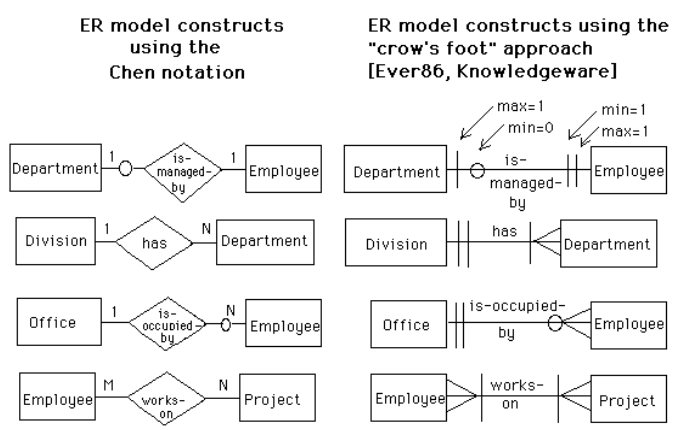 Note: You can use either notation, but be consistent and do not use both notation styles in the same diagram.
Slide 23
An ERD Example (first draft)
1
M
SUPPLIER
PERSON
PART
supplies
M
N
M
N
stored in
USE
manage
has
1
WAREHOUSE
M
M
1
DEPARTMENT
PROJECT
ERD often contains many entities and relationship sets
Slide 24
Associative Entity and Composite Keys
Attributes specific to the Person entity
PERSON-ID NAME ADDRESS
PERSON
1
Composite Primary key
M
PERSON-ID PROJECT-ID TIME-SPENT
Works
For
WORK
ASSIGNMENT
Attributes specific to the relationship
M
1
PROJECT-ID START-DATE BUDGET
PROJECT
Attributes specific to the Project entity
Slide 25
Steps for Drawing Entity Relationship Diagram
Identify the entities/nouns in specification, requirements documents, interview transcripts, etc
Identify the attributes for each entity
Identify the relationship between entities
Name with a verb such that the diagram reads in simple sentences
Identify cardinality for each relationship between entities as 1:1, 1:M, M:N, 0:1, 0:N
Identify keys (primary and foreign keys) for each entity
Identify the attributes -The attributes(s) that uniquely identifies the entity
Identify the composite primary keys, if any associative entities exist
Slide 26
Data Dictionary
Is a centralized repository of information about data such as meaning, relationships to other data, origin, usage, and format. 
A file that defines the basic organization of a database. 
A data dictionary contains a list of all files in the database, the number of records in each file, and the names and types of each field. 
Contains a read-only set of tables that provides information about the database.
Slide 27
Data Dictionary Example
Can hold letters and numbers (alpha numeric)
Slide 28
Database Design
Direct database design
Entities are implemented as relational tables. For example, an Employee table.
Properties of Entities are implemented as 	columns (attributes) in the relational tables. For example, Employee Id, Name, Designation, etc.
Composite primary key of an associative entity is a primary key of a new relational table, primary key is also a foreign key here.
Slide 29
Summary
ERDs are the basis for the database design

ERDs capture the data requirements of the system 

ERDs are structured around unique keys
Slide 30
Conclusion
THIS WEEK
Topic: “Data Modelling”
Quiz 5 – Data Modelling (3.5 marks)
NEXT WEEK
Topic: “Software Requirement Specification (SRS) and Agile Development”
Quiz 6 – Requirements Specification (3.5 marks)
31269 Business Requirements Modelling
31